Sending a Custom Email to Users with Active Loans
Timothy Jackson
Resource Sharing & Fulfillment Program Manager
SUNY Library Services
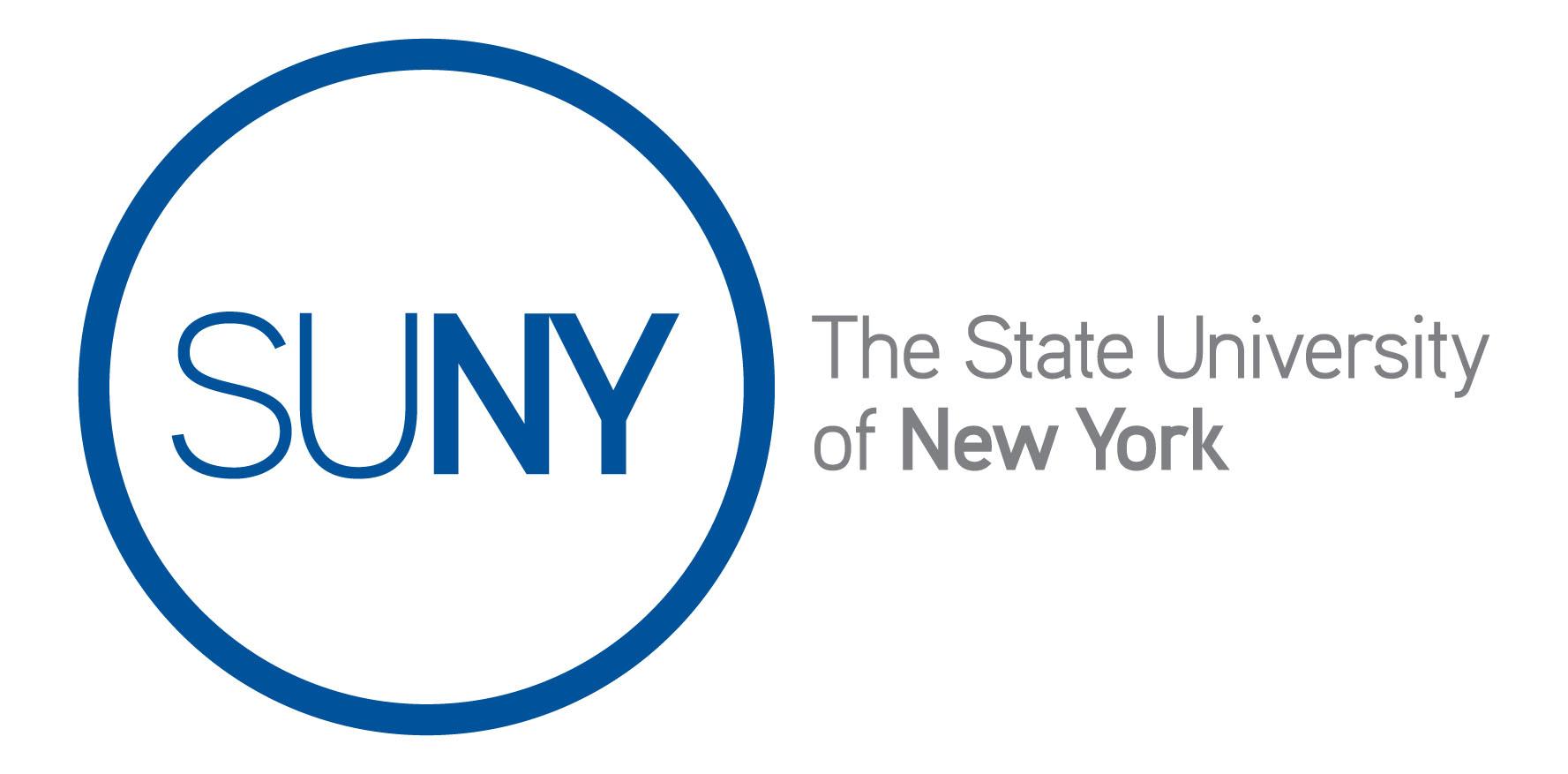 Agenda
Overview
Potential use cases
Configuration steps and roles needed
Important things to remember
Documentation and Help
Live demo
Sending a Custom Email to Users with Active Loans
Update/Notify Users job can be used to modify or send an email to a predefined set of users
That set of users can be configured to include only users with active loans
Set can be further refined to include only users with overdue loans, only users with active or overdue resource sharing loans, etc.
Update/Notify Users job sends the User Notifications Letter
Possible to configure letter to contain different text for different scenarios
Letter does not contain any loan details
Not to be confused with Borrowing Activity Letter
Contains list of user’s loans, overdue items, and active fines
Sent by Borrowing Activity Report job
Potential Use Cases for Sending a Custom Email to Users with Active Loans
Reminding users to return or renew checked out items before end of the semester
Notifying users with active loans of library policy or procedure changes  
Scheduled Alma down time
Changes to COVID safety protocols
Implementation of return anywhere functionality
Implementation of billing policy for lost Alma resource sharing items
Configuration Steps & Roles Needed
Configure a User Notification Type
Customize the User Notifications Letter 
Create Analytics report of users with active loans
Create an itemized set of those users
Run Update/Notify Users job

Roles Needed:
User Administrator (steps 1, 4, and 5)
Letter Administrator (step 2)
Design Analytics (step 3)
Important Things to Remember
You will need to edit the User Notifications Letter XSL template, so be sure to save a copy of that template to a text or word file before making any changes
If you need to revert to the default template for any reasons, prior customizations will be lost if you don’t save them outside of Alma
Not necessary if you’ve never edited that letter’s XSL template before
Itemized sets do not change once they’re created
Users in an itemize set based on an Analytics reports stay the same even if the results of the Analytics report changes over time or the Analytics report is edited
You will need to create a new itemized set every time you run the Notify/Update Users job
The Notify/Update Users job can change accounts from external to internal, change user groups, change user expiration dates, etc.
Be very careful when running this job!
Documentation & Help
Yoel Kortick (Ex Libris) presentation
http://knowledge.exlibrisgroup.com/@api/deki/files/80766/How_to_send_a_customized_letter_to_all_users_that_have_an_item_on_loan.pptx?revision=2
Sending a Customized Letter to Users With Active Loans FAQ
https://slcny.libanswers.com/faq/332257
Thanks, Gail Pawlowski!
Other relevant documentation:
Configuring Letters FAQ: https://slcny.libanswers.com/faq/277717
Analytics Training Guide: https://slcny.libguides.com/training-analytics
Sets and Jobs Training Guide: https://slcny.libguides.com/training-sets-jobs
If you need help with any of this, please email info@slcny.libanswers.com